Thứ Tư ngày 30 tháng 10 năm 2024
Tiếng Việt
Đọc: Xin chào Xa-ha-ra
Di Li
Thứ Tư ngày 30 tháng 10 năm 2024
Tiếng Việt
Đọc: Xin chào Xa-ha-ra
Di Li
2. Tìm hiểu bài
1. Luyện đọc
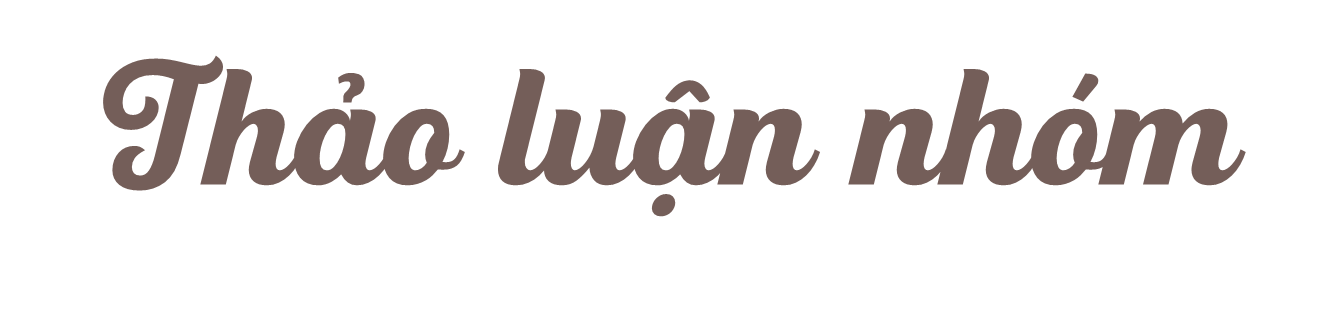 Thảo luận nhóm 4 tìm những từ khó đọc, từ cần giải nghĩa, cách ngắt hơi ở câu văn dài, cách đọc từng đoan. (2’)
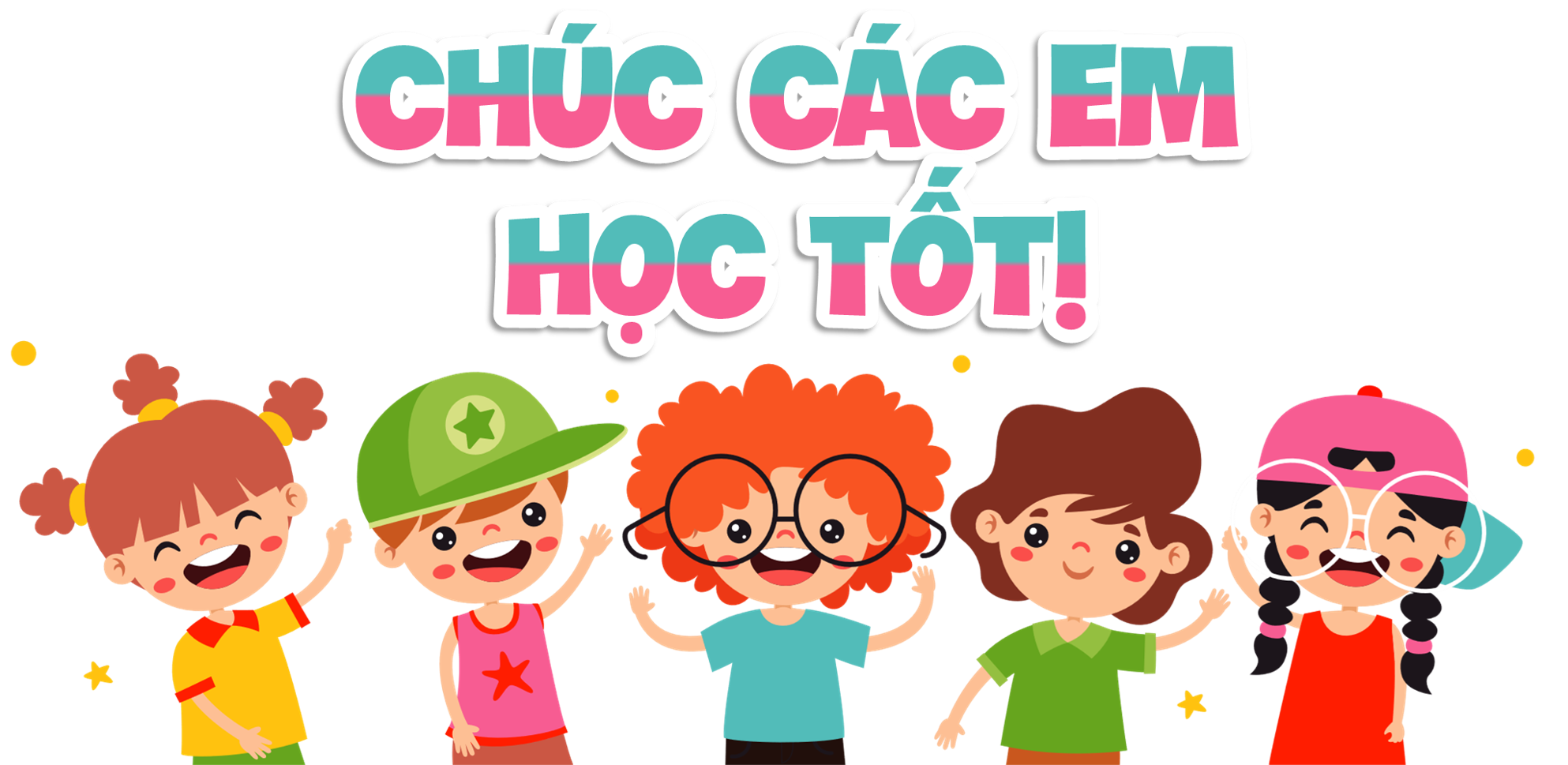 Thứ Tư ngày 30 tháng 10 năm 2024
Tiếng Việt
Đọc: Xin chào Xa-ha-ra
Di Li
2. Tìm hiểu bài
1. Luyện đọc
Xa-ha-ra
Át-lát,
Xa-ha-ra
Át-lát,
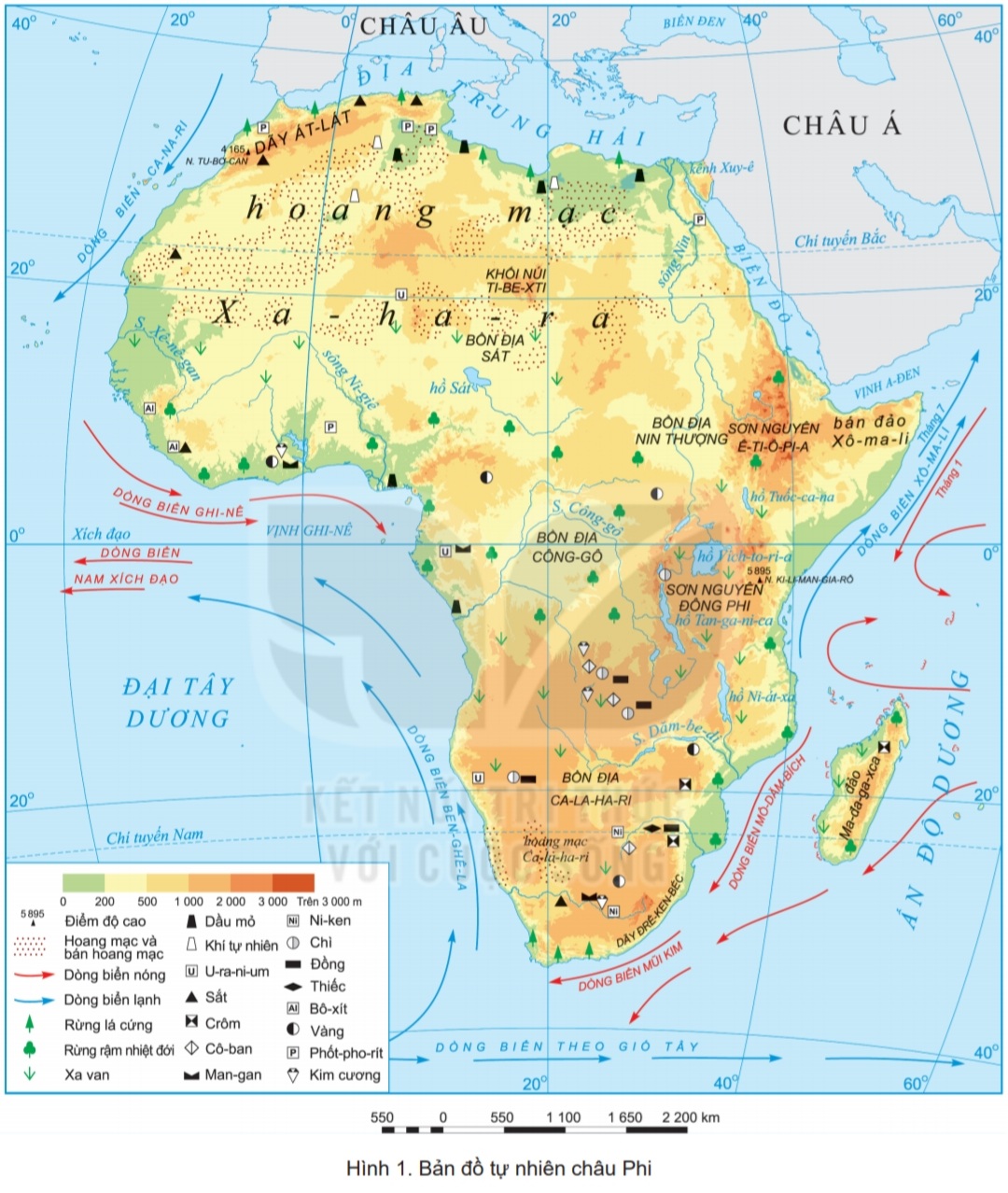 Thứ Tư ngày 30 tháng 10 năm 2024
Tiếng Việt
Đọc: Xin chào Xa-ha-ra
Di Li
2. Tìm hiểu bài
1. Luyện đọc
Xa-ha-ra
Át-lát,
Xa-ha-ra
Át-lát,
Túp lều du mục,
giẫm lên nó
Túp lều du mục: Lều của những người không cố định nơi ở, họ di chuyển nhiều nơi để thuận lợi cho việc chăn nuôi gia súc.
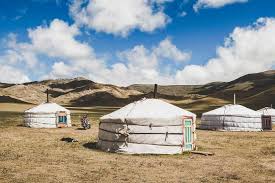 Thứ Tư ngày 30 tháng 10 năm 2024
Tiếng Việt
Đọc: Xin chào Xa-ha-ra
Di Li
2. Tìm hiểu bài
1. Luyện đọc
Xa-ha-ra
Át-lát,
Xa-ha-ra
Át-lát,
cồn cát
Túp lều du mục,
giẫm lên nó
Cồn cát: Dải cát lớn nổi lên thành dãy.
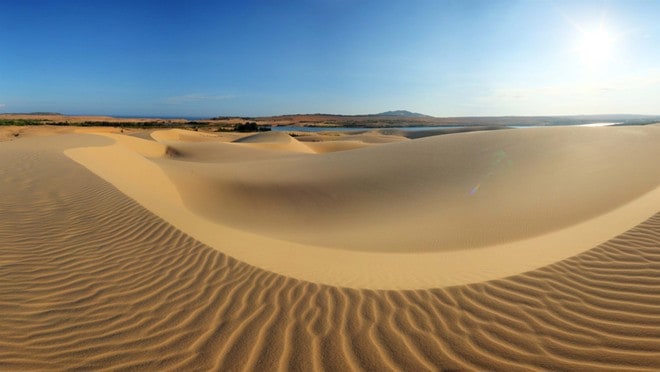 Thứ Tư ngày 30 tháng 10 năm 2024
Tiếng Việt
Đọc: Xin chào Xa-ha-ra
Di Li
2. Tìm hiểu bài
1. Luyện đọc
Xa-ha-ra
Át-lát,
Xa-ha-ra
Át-lát,
cồn cát
Túp lều du mục,
giẫm lên nó
Phim khoa học viễn tưởng
Những điều đặc biệt ở Xa-ha-ra được miêu tả như thế nào?
3
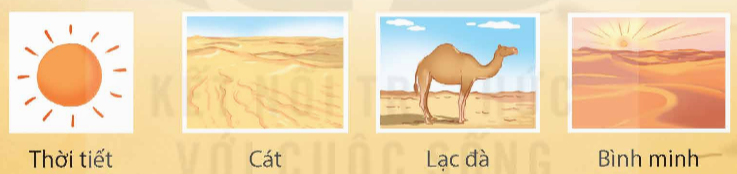 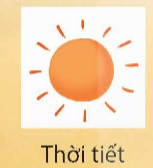 Nhiệt độ chênh lệch rất lớn giữa ngày và đêm(ngày nóng như rải lửa, đêm rất mát, thậm chí lạnh).
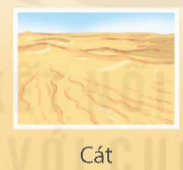 mịn khô và rất nhỏ (mịn như bột và mỏng manh như gió bụi không to như cát Phan Thiết hay ẩm ướt như cát Sầm Sơn).
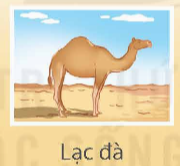 Cao lớn chạy rất nhanh (cao lừng lững, vô địch về chạy trên cát lún).
Rất đẹp (những cồn cát óng vàng vây quanh những cánh lều vuông vắn, bầu trời nhu nhú ánh bình minh rồi rải nắng non lóng lánh trên những hạt cát mịn.)
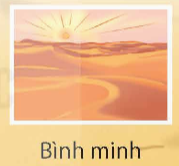 Những điều kì thú về Xa-ha-ra
Thứ Tư ngày 30 tháng 10 năm 2024
Tiếng Việt
Đọc: Xin chào Xa-ha-ra
Di Li
2. Tìm hiểu bài
1. Luyện đọc
Xa-ha-ra
Át-lát,
Xa-ha-ra
Át-lát,
cồn cát
Túp lều du mục,
giẫm lên nó
Phim khoa học viễn tưởng
Thứ Tư ngày 30 tháng 10 năm 2024
Tiếng Việt
Đọc: Xin chào Xa-ha-ra
Di Li
Nội dung chính: Thời tiết ở sa mạc rất khắc nghiệt; cây cối, con vật ở đây rất độc đáo làm cho những vị khách ghé thăm khó có thể quên được. Từ sa mạc mà ngẫm nghĩ nhiều hơn về cuộc sống.
2. Tìm hiểu bài
1. Luyện đọc
Xa-ha-ra
Át-lát,
Xa-ha-ra
Át-lát,
giẫm lên nó
cồn cát
Túp lều du mục,
Phim khoa học viễn tưởng
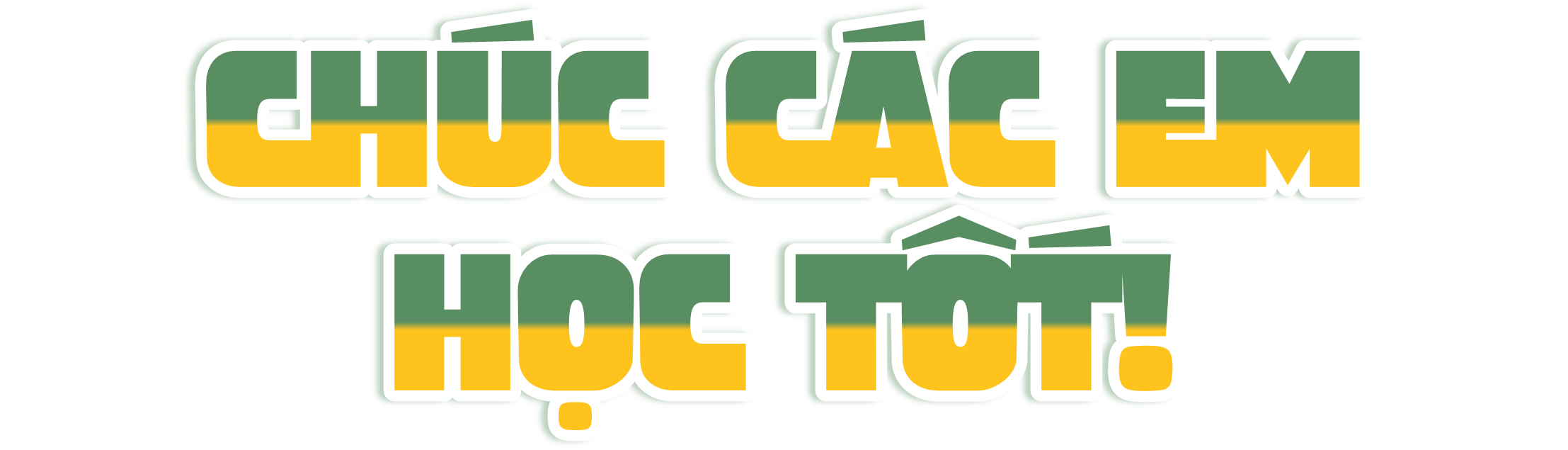